Vincent van Gogh
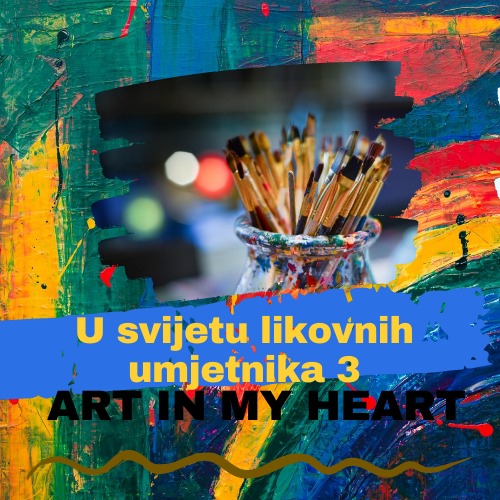 Jesen je - priroda govori bojama…
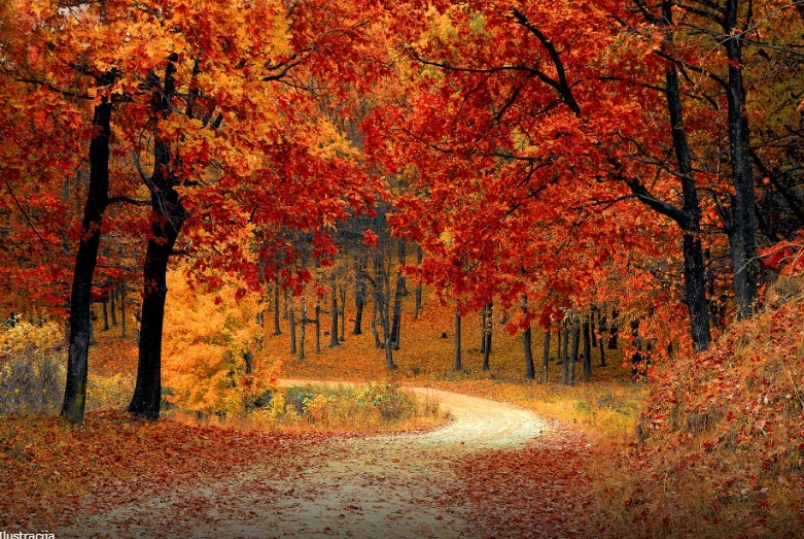 Jesen u očima slikara Vincenta van Gogha
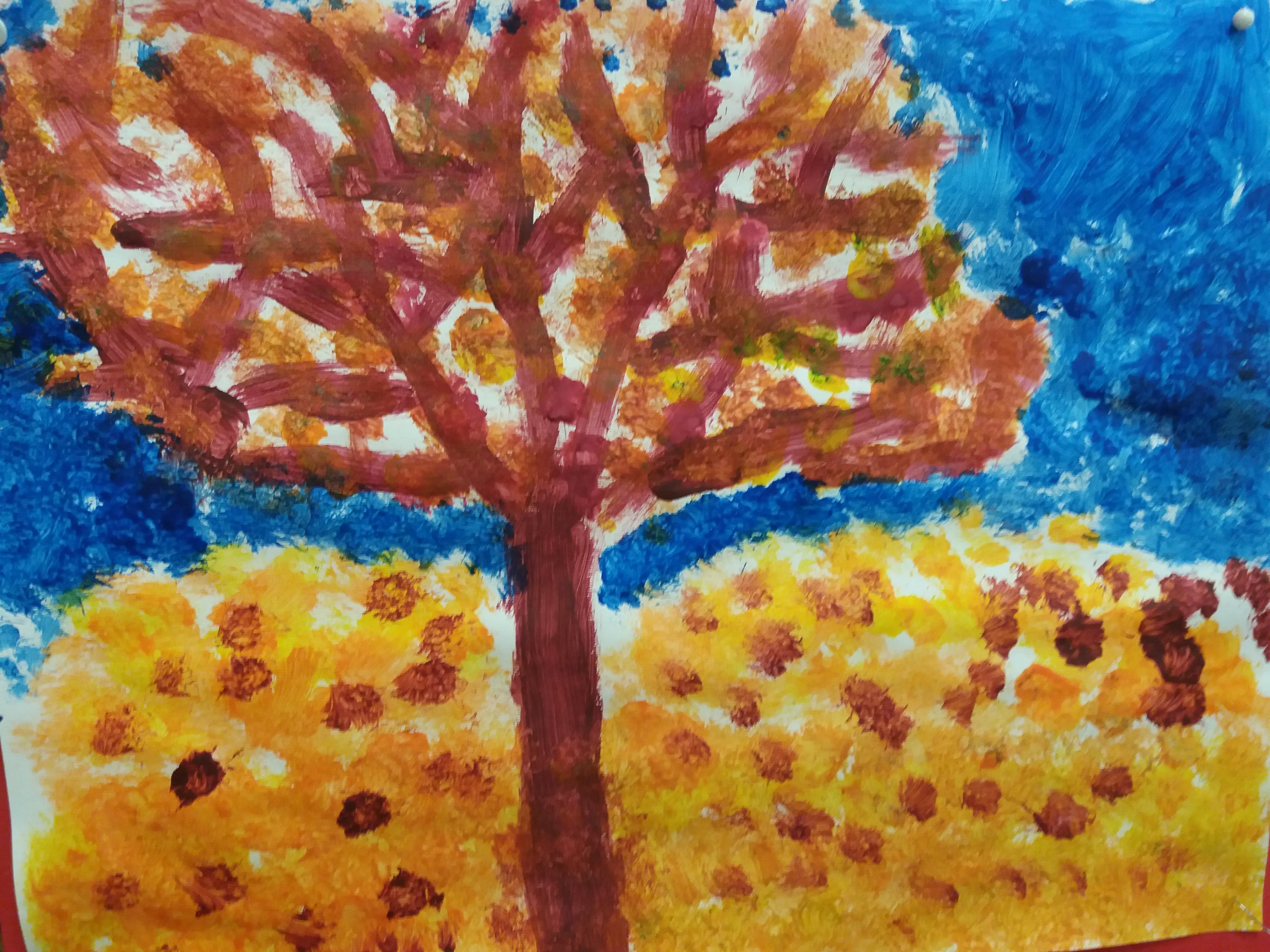 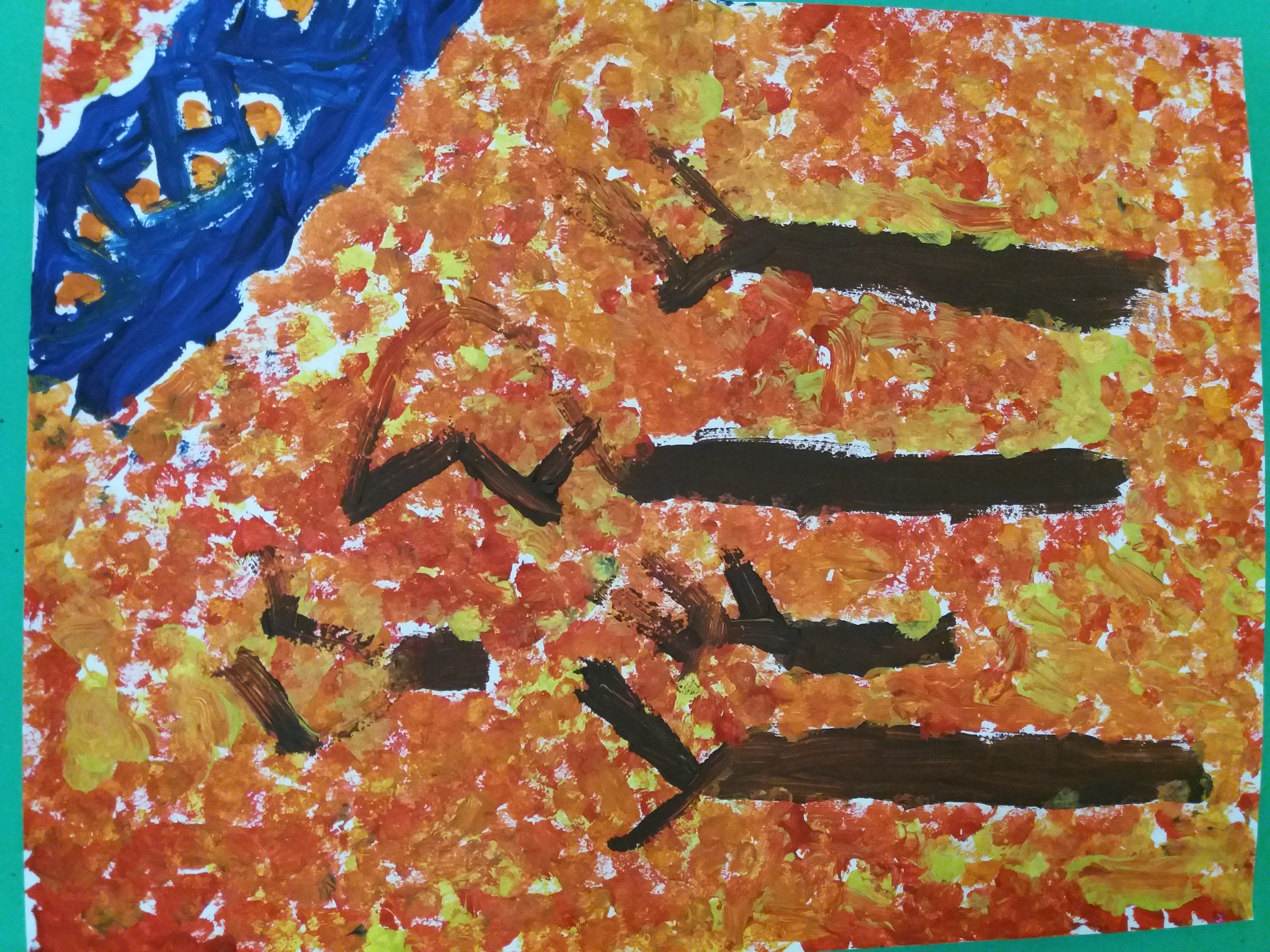 Naši likovni ostvaraji
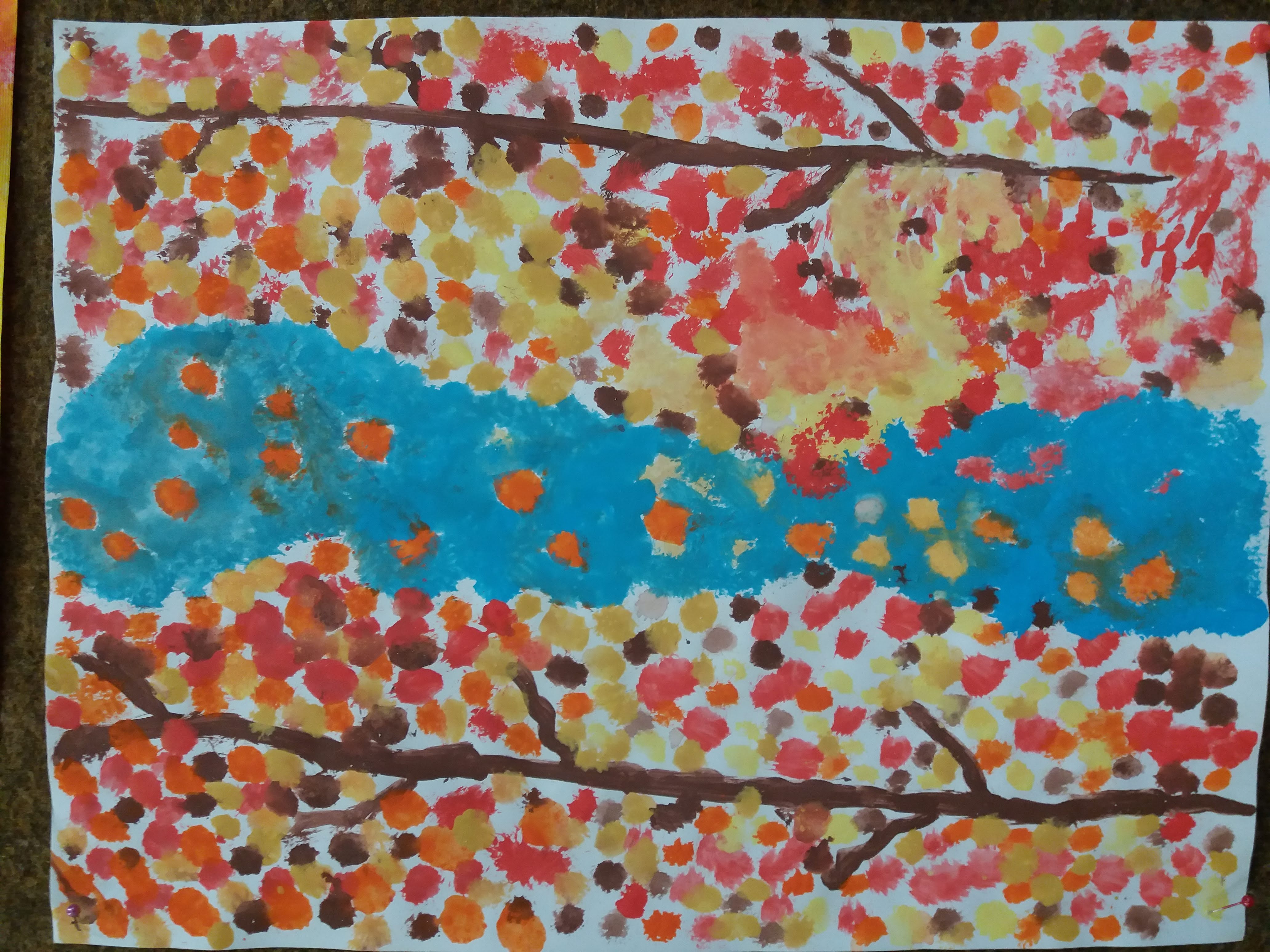